Vital StatisticsProbability and Statistics for Economics and Business
William H. Sandholm
University of Wisconsin-Madison
Brett A. Saraniti
Northwestern University
Chapter 1
Random Reasoning
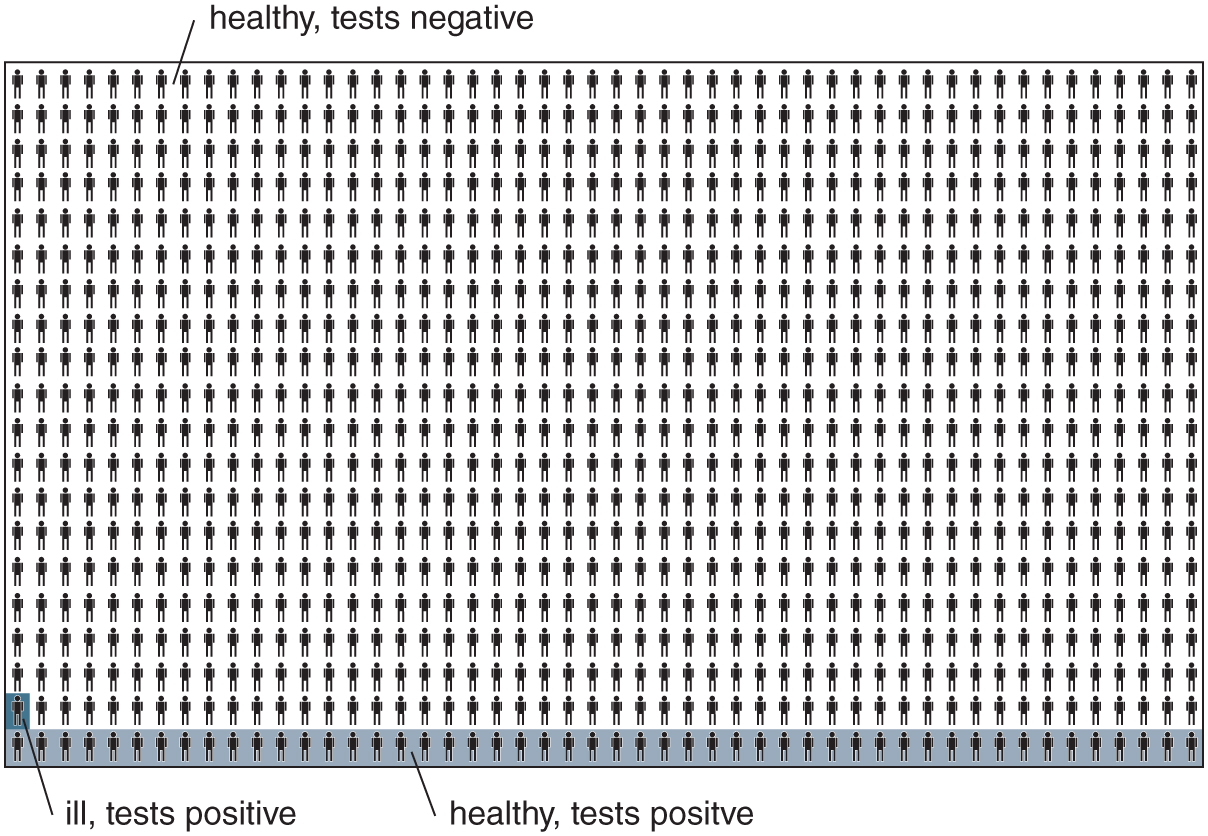 Figure 1.1:  A representative group of 1000 people.
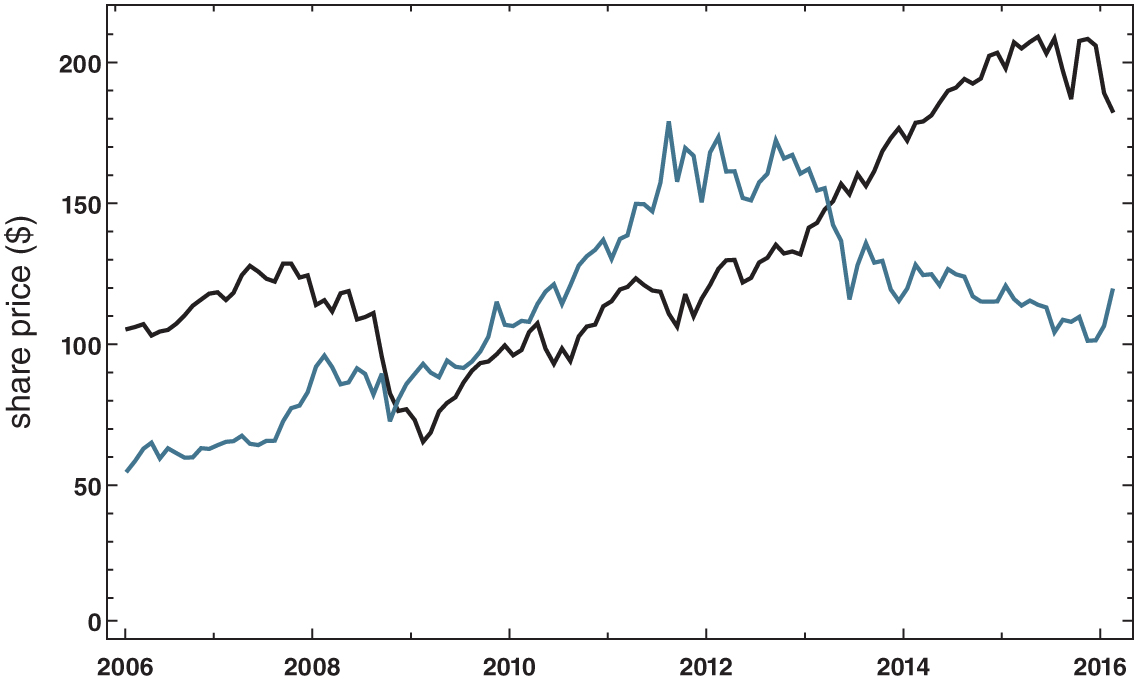 Figure 1.2:  Share prices of the SPDR S&P 500 index fund (black) and the SPDR gold fund (blue), 2006–2016.
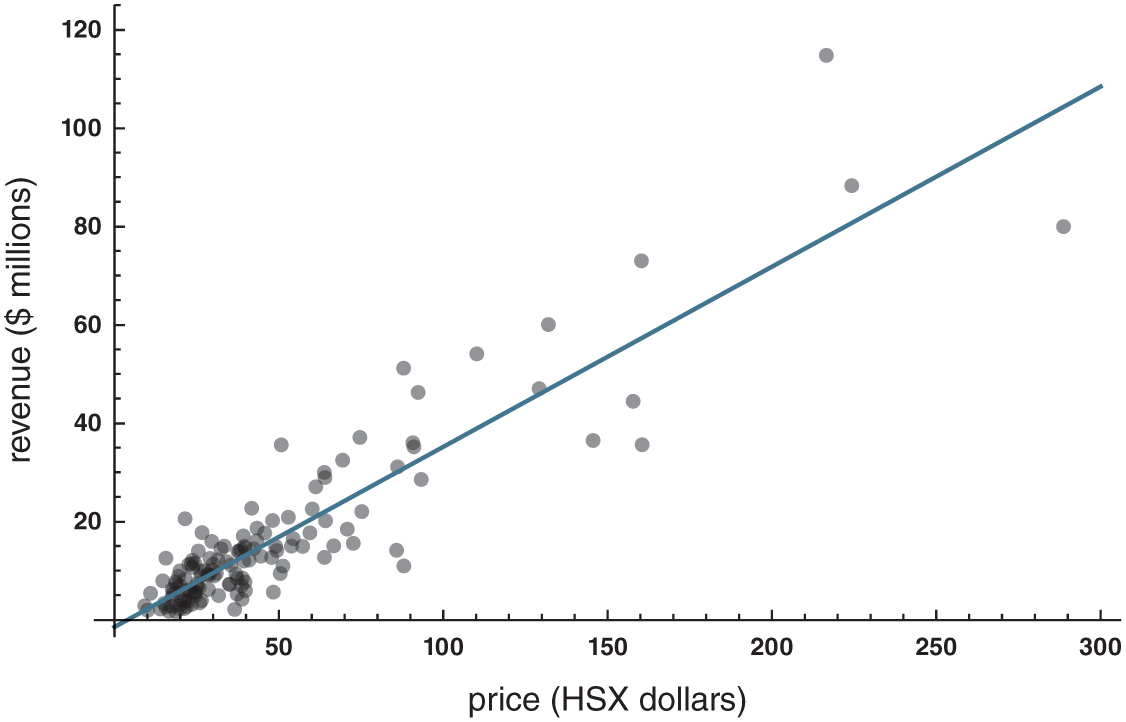 Figure 1.3:  Closing HSX prices and opening weekend gross revenues, with regression line.